Створення Римської імперії. Правління Октавіана Августа
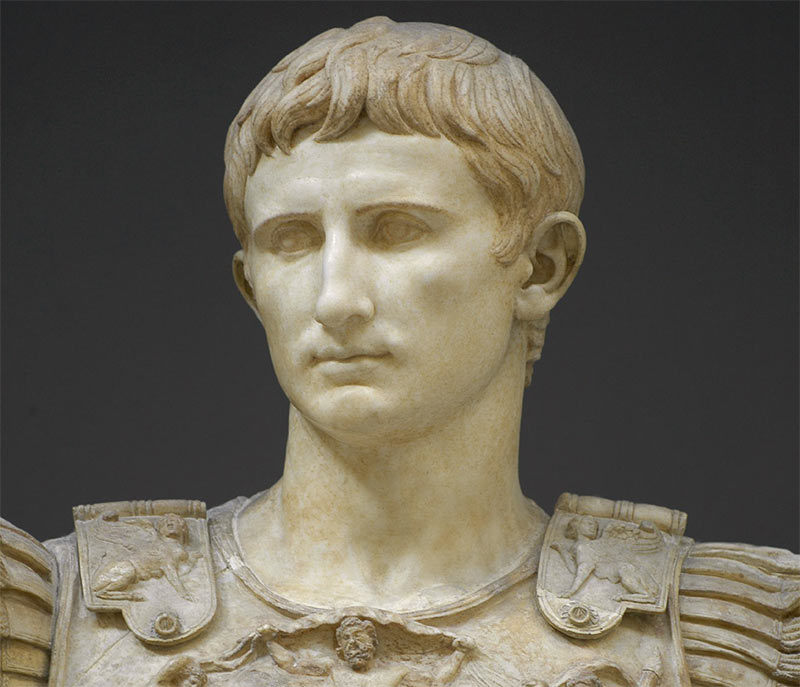 Гай Юлій Цезар Октавіан (Октавій)
Каме́я — вирізьблене з каменю рельєфне зображення.
Мистецтво вирізання камей набуло особливого розвитку у стародавній Греції та Римі. На камеях найчастіше зображали богів, відомих осіб.
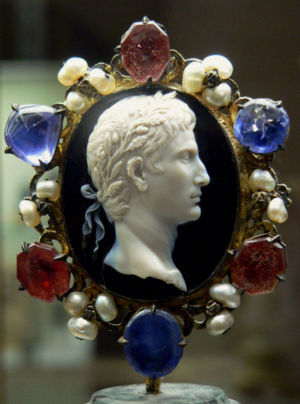 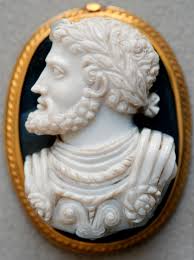 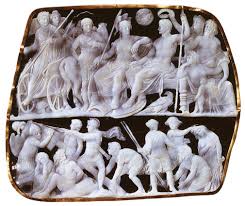 Камея, що прославляє Октавіана Августа. 1 ст. до н.е.
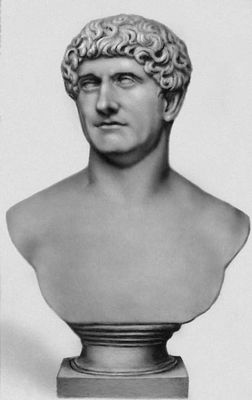 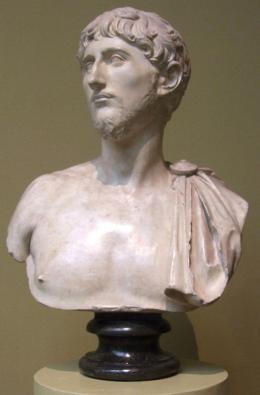 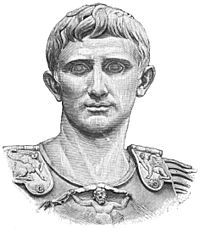 Октавій
Марк Антоній
Лепід
Другий тріумвірат
43 р. до н.е.
Цілі Другого тріумвірату:
Об’єднати сили для війни з убивцями Цезаря – республіканцями Брутом і Кассієм.
Упродовж наступних 5 років тріумвірату належатиме вища влада в Римі.
Провінції Римської держави розподілялися між тріумвірами.
Оголошено політичні репресії щодо осіб, причетних до заколоту проти Цезаря.
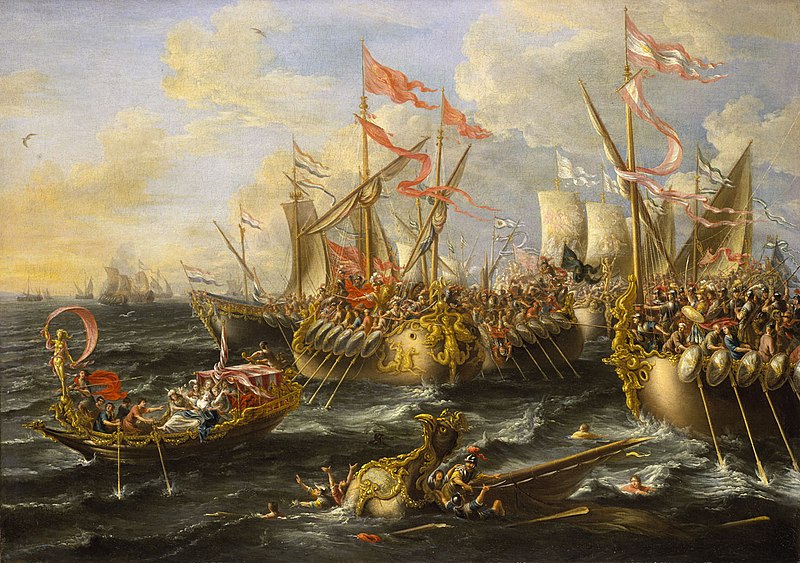 31 р. до н.е. між флотами Октавія та Антонія відбулася битва біля мису Акцій. 
Антоній зазнав поразки та переховувався в Александрії.
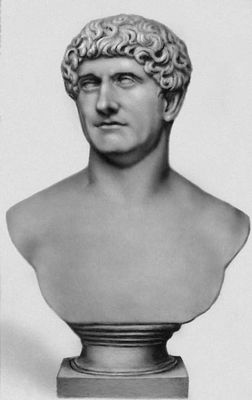 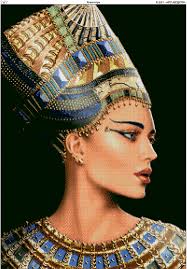 Коли Октавій підійшов до мурів Александрії, Антоній та Клеопатра, яка йому допомагала, наклали на себе руки.
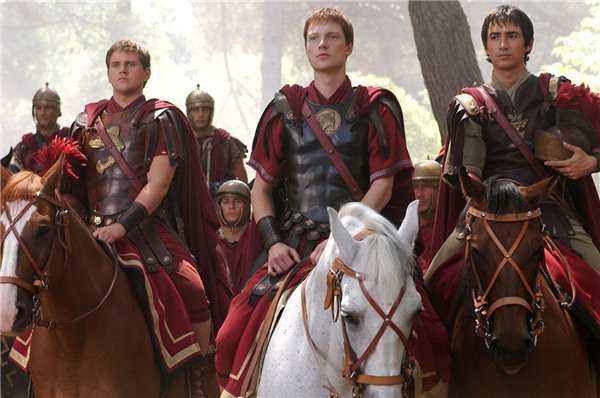 1 серпня 30 р. до н.е. війська Октавія вступили в Александрію.
У 27 р. до н.е. його проголосили довічним трибуном, консулом та цензором. Октавіан став принцепсом – головним серед сенаторів та мав найвищу військову силу – імперій.
Правив Римом з 30 р. до н.е. до 14 р. н.е.
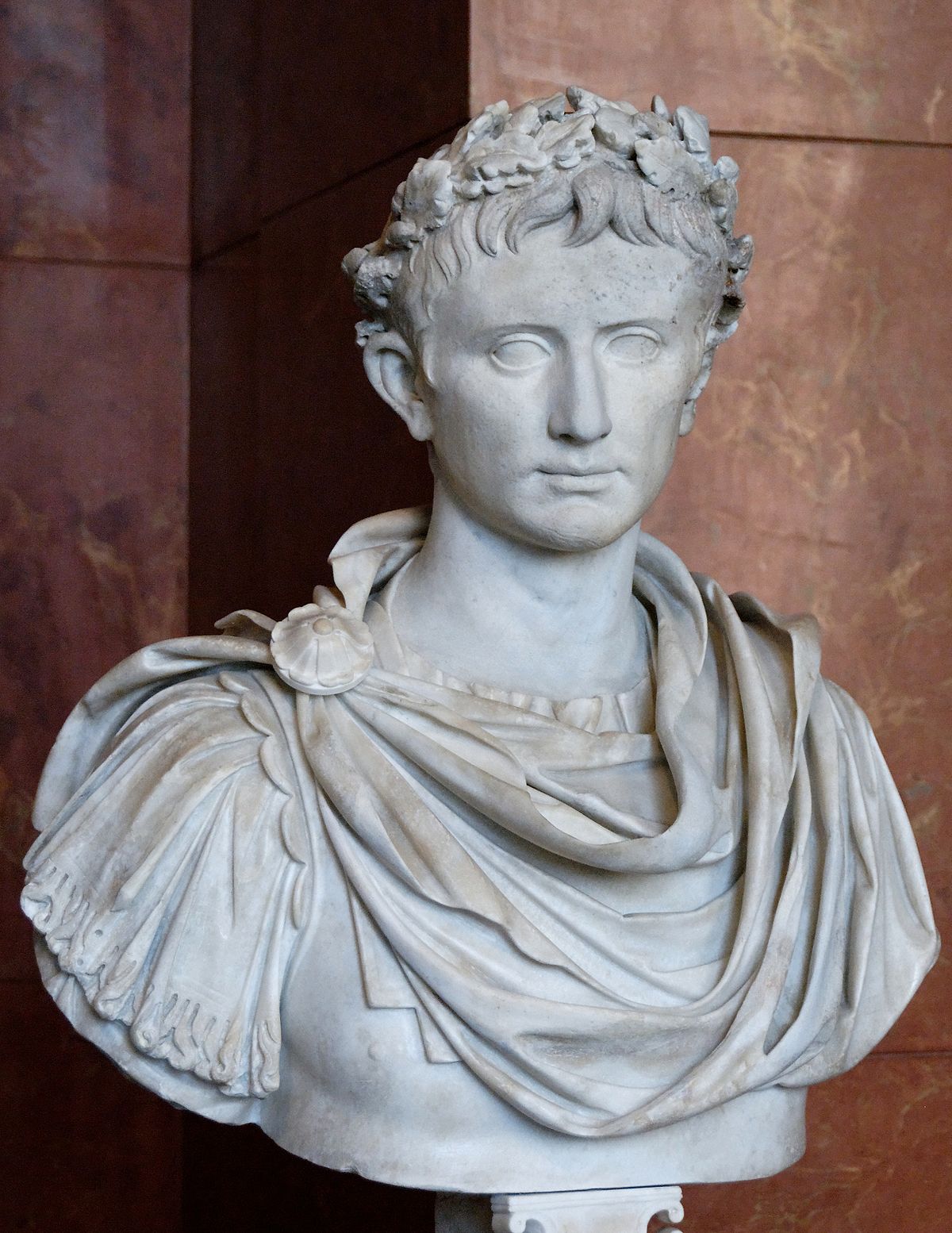 Політика Октавіана Августа
Внутрішня
Зовнішня
Запровадив нові посади: префекта Рима та префекта преторіанської гвардії;
Підвищив платню солдатам і офіцерам;
Керував імператорськими провінціями;
Створив сенаторські провінції.
Уклав мир з Парф'янським царством;
Завойовував сусідні території, розширюючи свої кордони.
Перетворив Римську державу на імперію
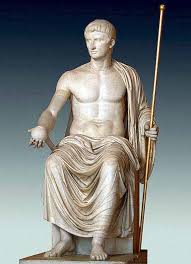 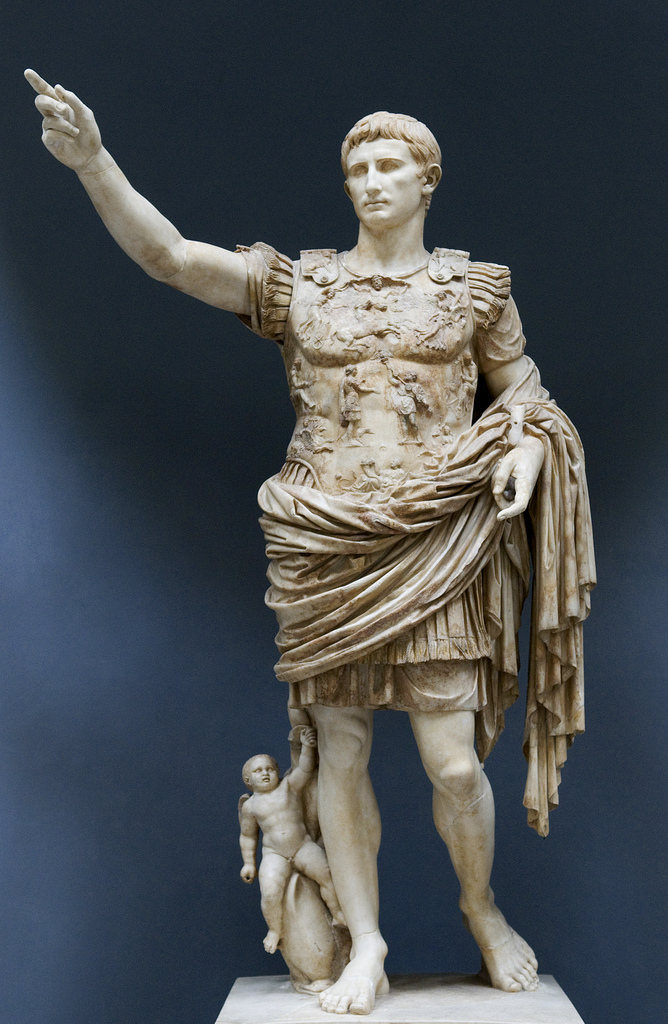 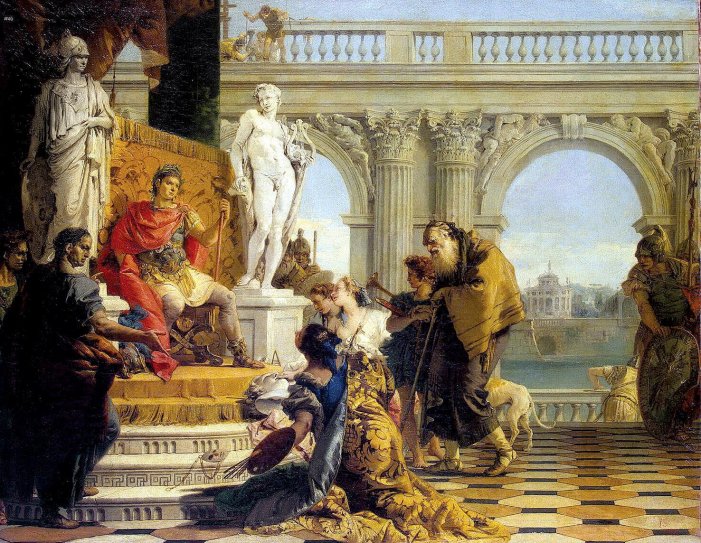 Августа звеличували не лише скульптори, а й історики, оспівували поети. Найулюбленішими поетами його доби були Вергілій та Горацій. Вони стали придворними поетами і творили піж наглядом Гая Цільнія Мецената.